KRITIČKO RAZMIŠLJANJE KAO PREDUVJET                             MEDIJSKE PISMENOSTI
ANKETA
36 ispitanika
17 pitanja
ANKETA - SVRHA
Osvijestiti  potrebu metarazmišljanja prilikom svakodnevnog konzumiranja informacija.
Ponekad i ne razmišljamo o onome što se iza neke vijesti krije.
Automatizirati kritičko razmišljanje prilikom konzumiranja informacija.
CILJ -  AUTOMATIZIRATI  KRITIČKO RAZMIŠLJANJE
npr. prilikom konzumiranja hrane mislimo o:
 1- kalorijama ili
2 - načinu na koji je jelo pripremljeno ili 
3 - onome tko ga je pripremio ili 
4 - uopće ne razmišljati o tome da jedemo već samo popunjavamo prazninu i nadomještamo energiju kako bi nastavili funkcionirati u važnijim svakodnevnim poslovima
Kalorije?
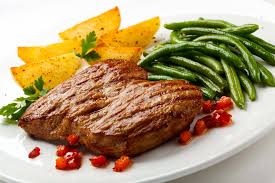 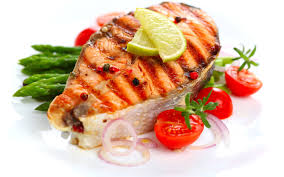 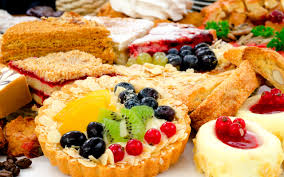 Kuharica?
Izgled jela?
Stanje na cestama!
1. Svakodnevno čitam: a)dnevne novine b) beletristiku c) mjesečnike d) stručnu literaturu e) nešto drugo
Dnevne novine 26
Beletristiku 23
Mjesečnike 13 
Stručnu literaturu 21
2. U posljednjih godinu dana posebno mi se svidio naslov:
28 ispitanika  
Najčešće navođena knjiga je Kradljivica knjiga.
Uglavnom se navodi beletristika i psihologija.
3. Od stručne literature kolegicama/kolegama bih preporučila/preporučio
19 ispitanika 
Ne nužno iz područja knjižničarstva.
Navodi se literatura uglavnom iz područja psihologije, pedagogije i knjižničarstva
4. Zakonsku regulativu čitam: a) onda kad mi je potrebno b) mjesečno  c) tjedno
34 
d) 1 tjedno
5. Informacije iz zakonske regulative preuzimam iz: a) novina  b) MZOS c) www.zakoni.hr d)
a) 4
b) 22
c) 14
d) 7 (nn, husk, nsk, azoo)
6. Od internetskih stranica najviše koristim:
Stranice društvenih mreža    12
Opće informativne portale  27
Narodne novine  1
/
7. Na TV-u volim pogledati:
Vijesti  20
Igrane filmove i serije  26
Informativno-dokumentarne emisije  14
Dokumentarne emisije  21
8. Vijesti  volim pratiti:
Uvijek  iz istih  izvora 7
Istu  vijest  volim  pročitati  iz  različitih  izvora  27
Često ih ne pratim
9. Do pouzdanih  informacija dolazim:
Traženjem iste informacije iz različitih izvora  29
Uvažavajući mišljenja prijatelja, kolega i stručnjaka pojedinih područja   15
Korištenjem najčešće istog medija  kojeg smatram pouzdanim izvorom   4
Razmišljam i promišljam
10. Prilikom svakodnevnog informiranja razmišljam o onome što stoji „iza” pojedine vijesti:
DA 34
NE  2
11. Kada su na TV-u ili radiju emisije u koje se moguće interaktivno uključiti (telefon, društvena mreža, e-mail…):
Uključujem se redovito  1
Ne uključujem se nikada  28
Nekoliko puta sam se uključila/uključio  7
12. Na deset pročitanih naslova pročitam
>5  -  20
-  10
<5  -  4
13. Na deset  pročitanih članaka i u drugim izvorima ih istražujem:
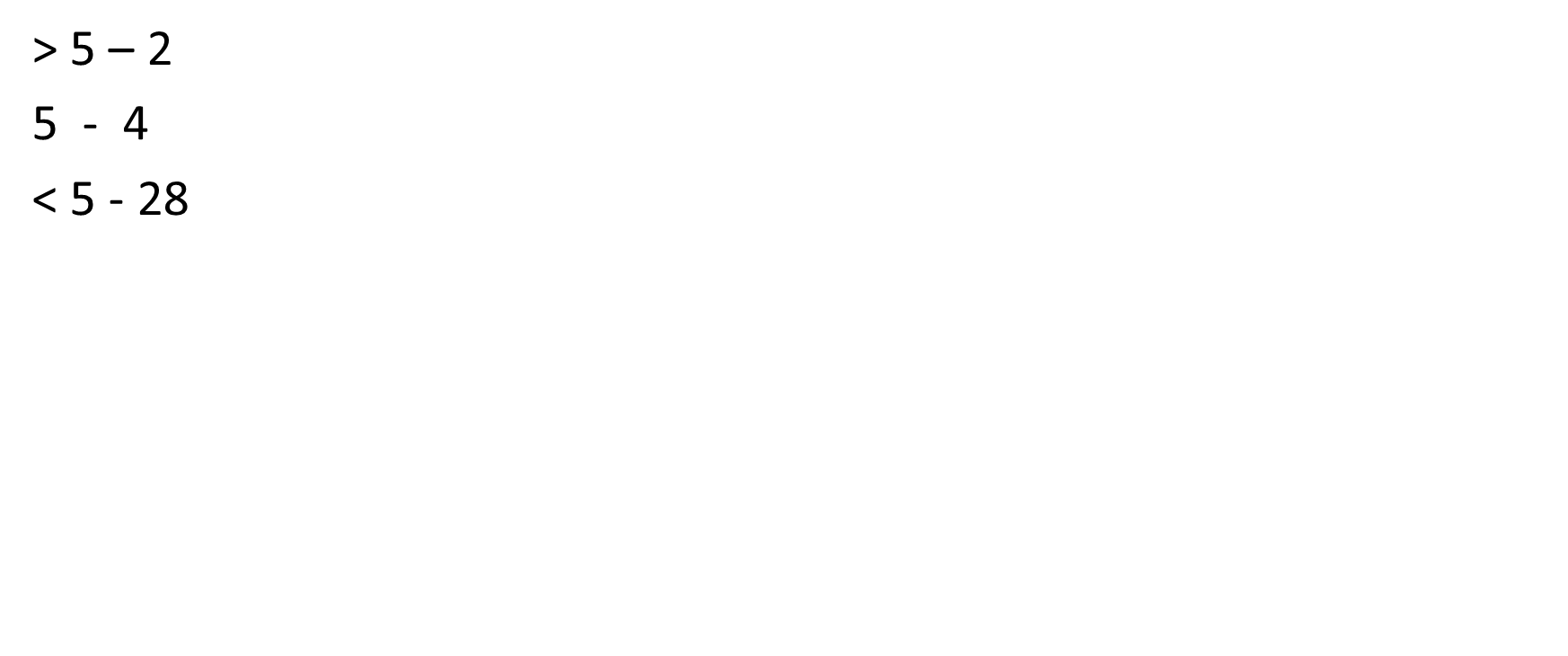 14 naglašeni dijelovi teksta i naslovi mi pomažu:
Da bolje  razumijem tekst 7
Da brže procesuiram informaciju  27
15. Jeste li kada primijetili da je ista informacija u različitim izvorima predstavljena u potpuno drugačijem kontekstu?
DA  32
NE  2
16. Kritički pristup informaciji ovisi o:
Dobi 22
Poznavanju teme  27
Svijesti o potrebi kritičkog razmišljanja  22
Povjerenju prema mediju i autoru  11
Socijalnom statusu  11
Stupnju obrazovanja  27
17. Kritičko razmišljanje pri usvajanju informacija je potrebno:
Zbog količine informacija koje se nude 24
Zbog mogućnosti štetnih posljedica   21
Samo kod novih informacija  3
Vaši odgovori: Zbog zdrave pameti i nepostajanja ovcom koja bleji. Radi formiranja vlastitog mišljenja. Zbog mogućnosti pokušaja manipulacije s informacijom. Zbog kamufliranja i manipulacije medija. Zbog uzimanja u obzir različitih točki gledišta.
OSNOVNI KONCEPTI MEDIJSKE PISMENOSTI
SVAKA PORUKA JE KONSTRUIRANA
MEDIJSKE PORUKE OBLIKUJU NAŠ DOŽIVLJAJ STVARNOSTI
RAZLIČITA PUBLIKA RAZLIČITO DOŽIVLJAVA I INTERPRETIRA ISTU PORUKU
PORUKE MOGU IMATI KOMERCIJALNE IMPLIKACIJE
MEDIJSKE PORUKE UTJEČU NA STAVOVE
STRATEGIJE MANIPULACIJE PREMA N. CHOMSKOM
PREUSMJERAVANJE PAŽNJE
STVARANJE       PROBLEMA
POSTUPNOST PROMJENA
ODGAĐ
UPOTREBA       DJEČJEG              JEZIKA
BUĐENJE     EMOCIJA
STRATEGIJE MANIPULACIJE PREMA N. CHOMSKOM
NE   ZNANJE
VELIČANJE      GLUPOSTI
STVARANJE  OSJEĆAJA  KRIVNJE
ZLOUPOTREBA  ZNANJA
THE CENTURY OF THE SELF
Prije od prilike sto godina Sigmund Freud je predstavio novu teoriju o ljudskoj prirodi. Otkrio je primitivne, seksualne i agresivne snage skrivene duboko unutar uma svakog čovjeka. Radi se o nagonima koji, ukoliko nisu kontrolirani, mogu odvesti pojedince i cijela društva u kaos i destrukciju.

Ova serija govori o onima na vlasti koji su upotrijebili Freudove teorije kako bi manipulirali  i kontrolirali opasnu masu u doba masovne demokracije.

Središte serije nije samo Freud već i drugi članovi Freudove obitelji.
THE CENTURY OF THE SELF
Prva epizoda je o Freudovu nećaku iz Amerike, Edwardu Bernayesu.

Bernays je skoro potpuno nepoznata osoba u današnje vrijeme, ali njegov utjecaj  na dvadeseto stoljeće je bio gotovo jednak onome njegova ujaka. On je bio prva osoba koja je preuzela Freudove ideje o ljudskoj prirodi i upotrijebila ih u svrhu manipuliranja masama. Po prvi puta je pokazao Američkim korporacijama kako mogu utjecati na ljude da žele stvari koje im ne trebaju  na način da povežu robu masovne proizvodnje s ljudskim podsvjesnim željama.
Iz toga svega je proizašla nova politička ideja kako manipulirati masama. Zadovoljavajući ljudske nesvjesne sebične želje čini ih se sretnima i poslušnima. To je bio početak konzumerizma (all consumering self) koji dominira našim današnjim svijetom.
IZRADA ANKETE
http://www.ankete.me/utjecaj_reklama_promocije_na_stavove_potrosaca_rezultati_2_580.aspx
http://www.ankete.me/
HVALA  NA  PAŽNJI!
Izvori:
http://elektronickeknjige.com/knjiga/chomsky-noam/mediji-propaganda-i-sistem/ 
https://www.youtube.com/watch?v=x_YLy6yZeaw
http://www.medijskapismenost.net/dokument/comski:-Deset-strategija-manipulacije-ljudima
U idućem nastavku…
Tko je stvorio ovu poruku? Zašto?
Tko čini ciljanu publiku? Koji tekst, slike ili zvukovi ovo sugeriraju?  
Koje je tekstualno (literarno) značenje poruke?
Koji je podtekst neizrečene ili prikrivene poruke?
Kakva vrsta životnog stila je prikazana? Veliča li se? Kako?
Koje su vrijednosti prikazane?
Koja sredstva uvjeravanja su upotrijebljena?
…
Amadea Draguzet, školska knjižničarka